المقاطع التشريحية ودورها في تشخيص النباتاتا.م.د. خنساء رشيد مجيدقسم النبات والبيئة
اثرت الدراسة التشريحية منذ العقود الماضية وحتى يومناهذا بشكل مهم في العملية التصنيفية وقد اعتبرت ادلة الخصائص التشريحية ذات قيمة عالية لا تقل اهمية عنالصفات المظهرية
وقد تفوقها اهمية كونها اقل تأثرا بالظروف البيئية المحيطة وقدمت الدراسة التشريحية ادلةتصنيفية قوية لغرض التشخيص والتمييز منذ مائة عام أو أكثر
علم تشريح النبات plant anatomy :يعرف على انه فرعاً من فروع علوم الحياة     Biology الذي تبنى دراسة التركيب الداخلي للنبات عن طريق تشريح اعضاءه المختلفة ودراسة مواقعها والانسجة المكونة لها
تختلف النباتات الزهرية اختلافا كبيرا في اشكالها وانواعها , ولكن ٌيميزها جميعا وجود اجزاء نباتية لكل نبات كالجذر والساق والازهار والثمار والبذور
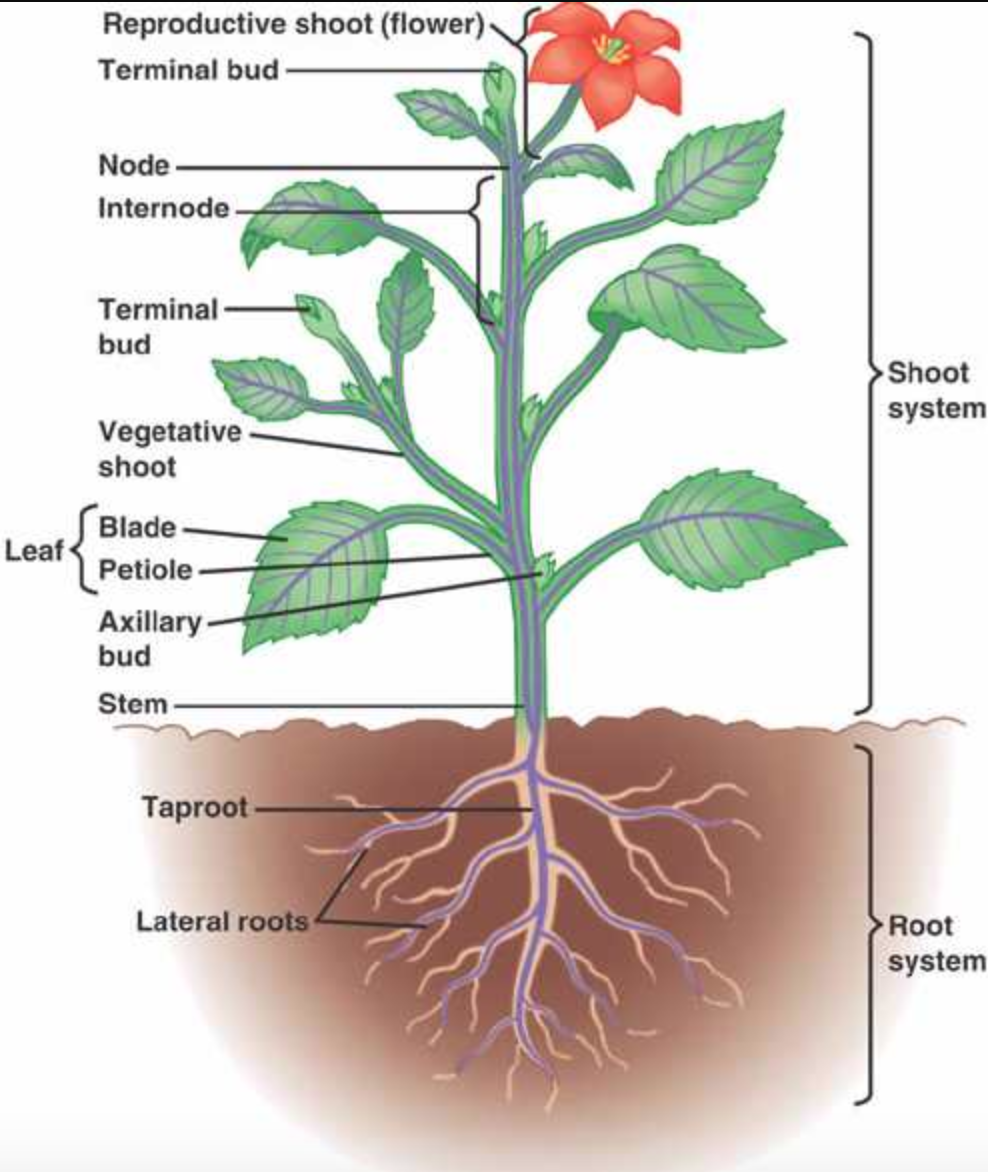 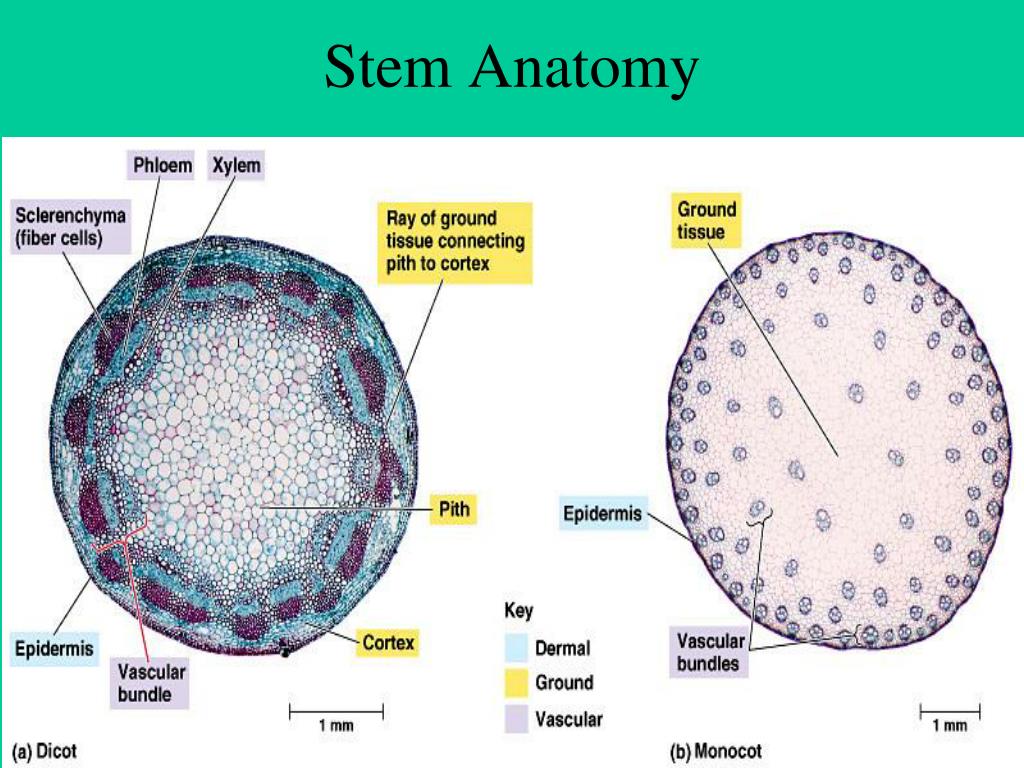 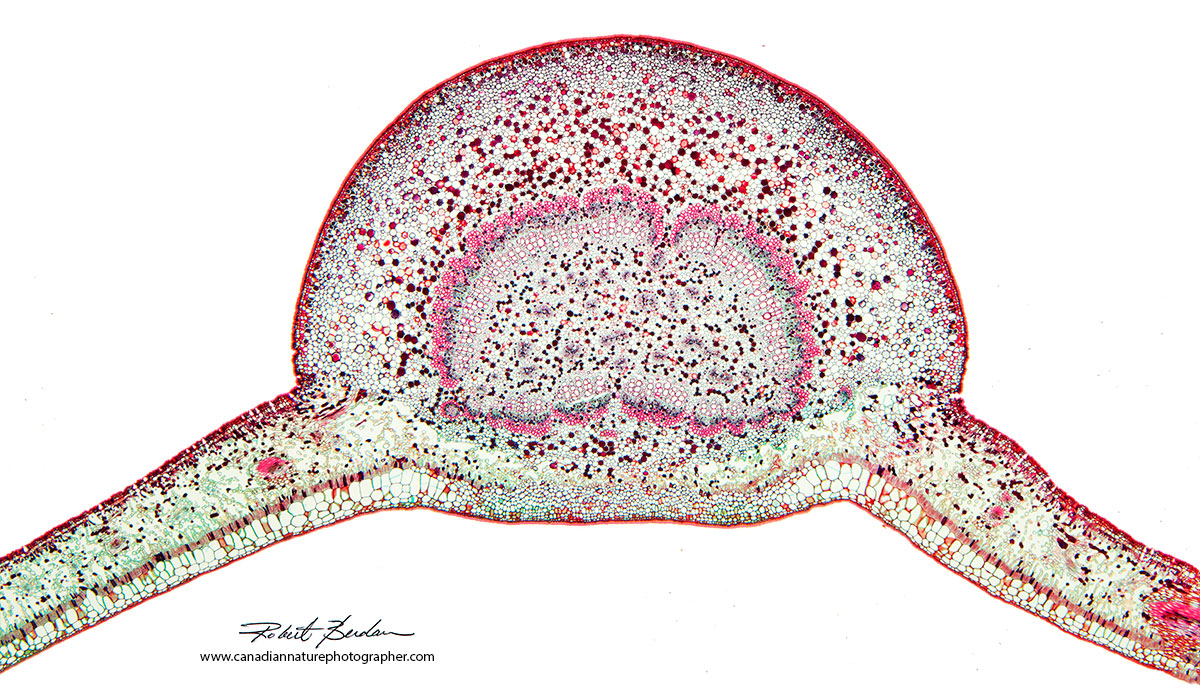 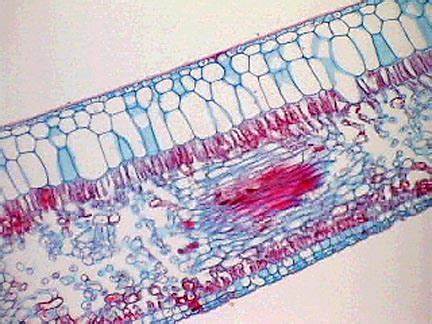 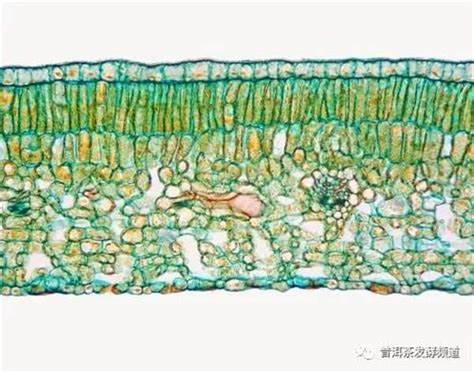 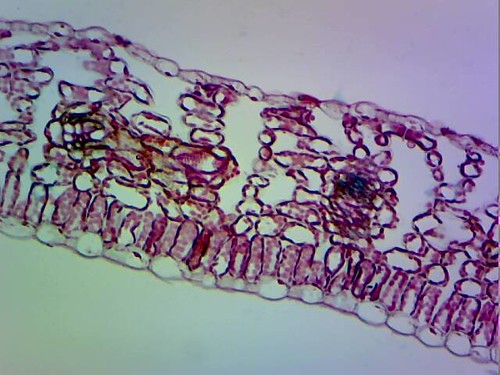 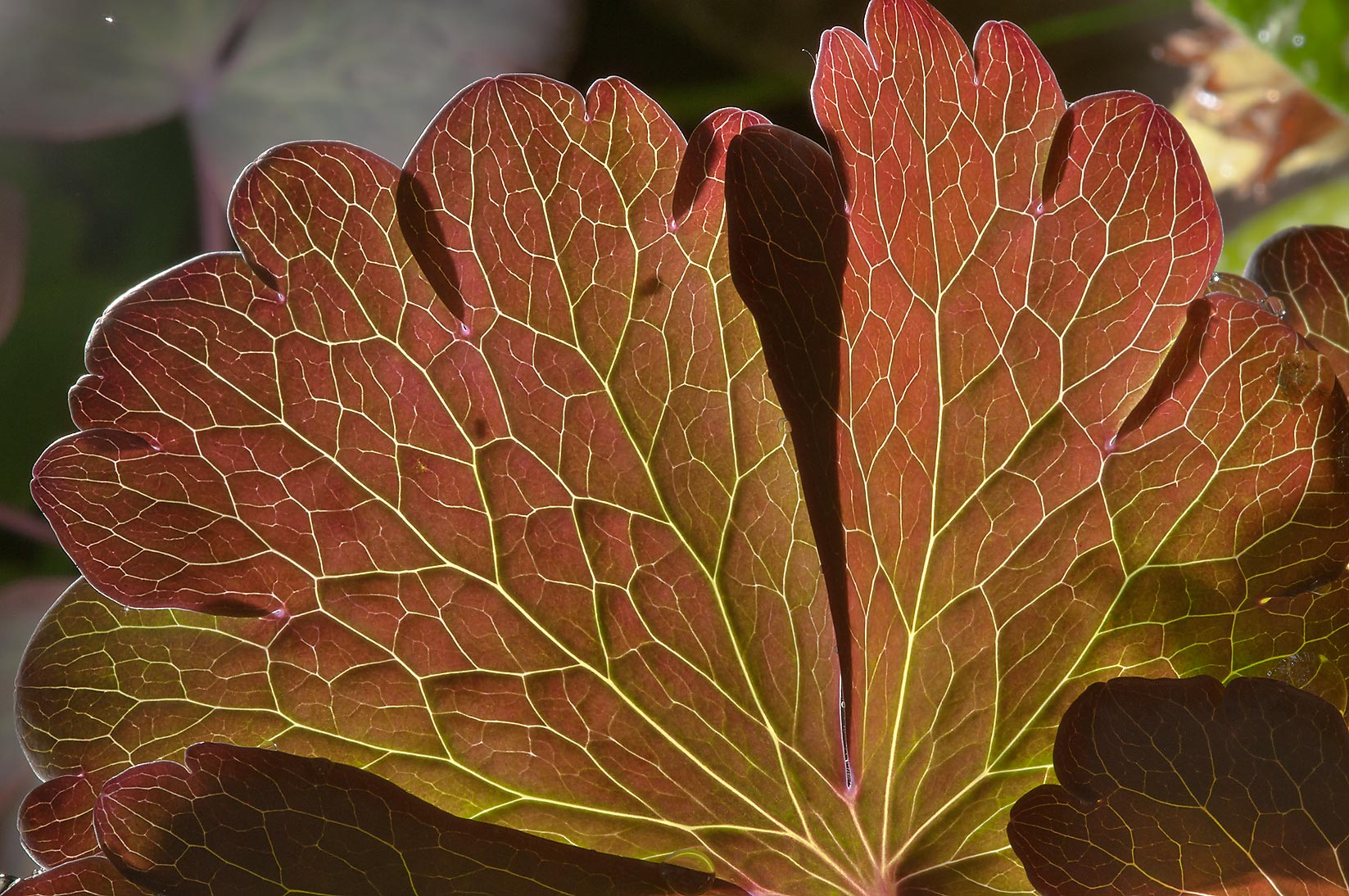 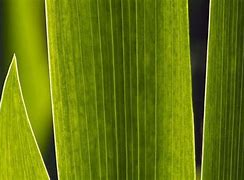 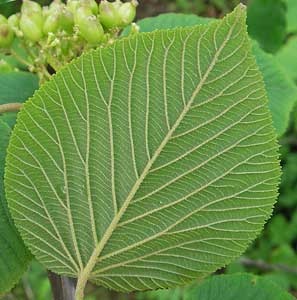 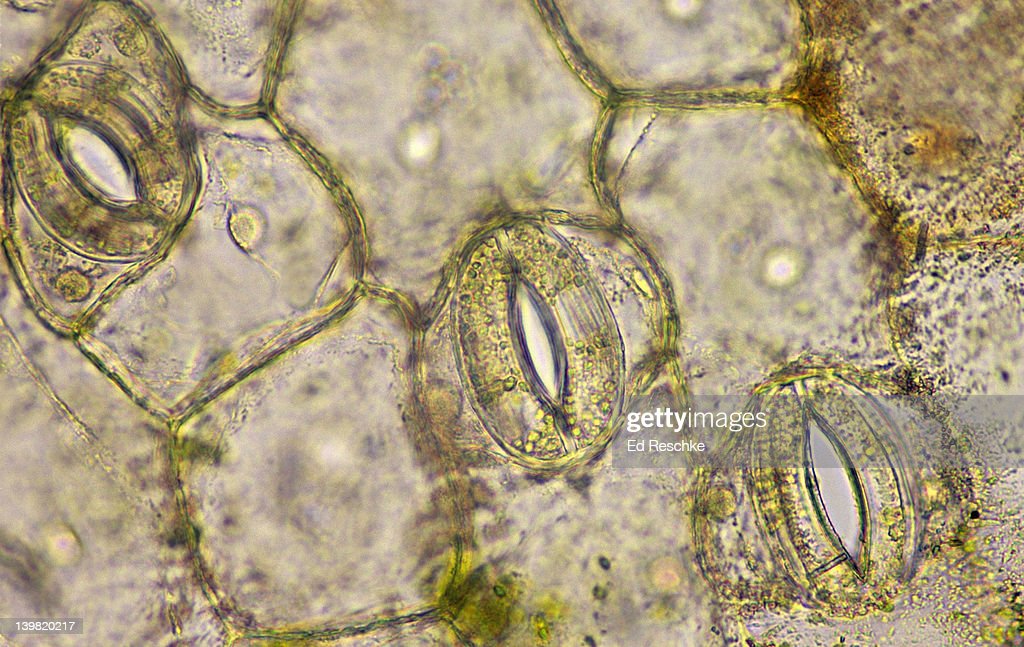 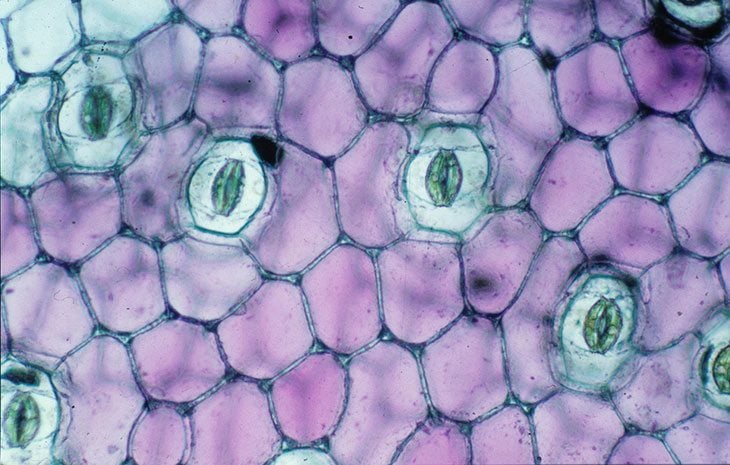 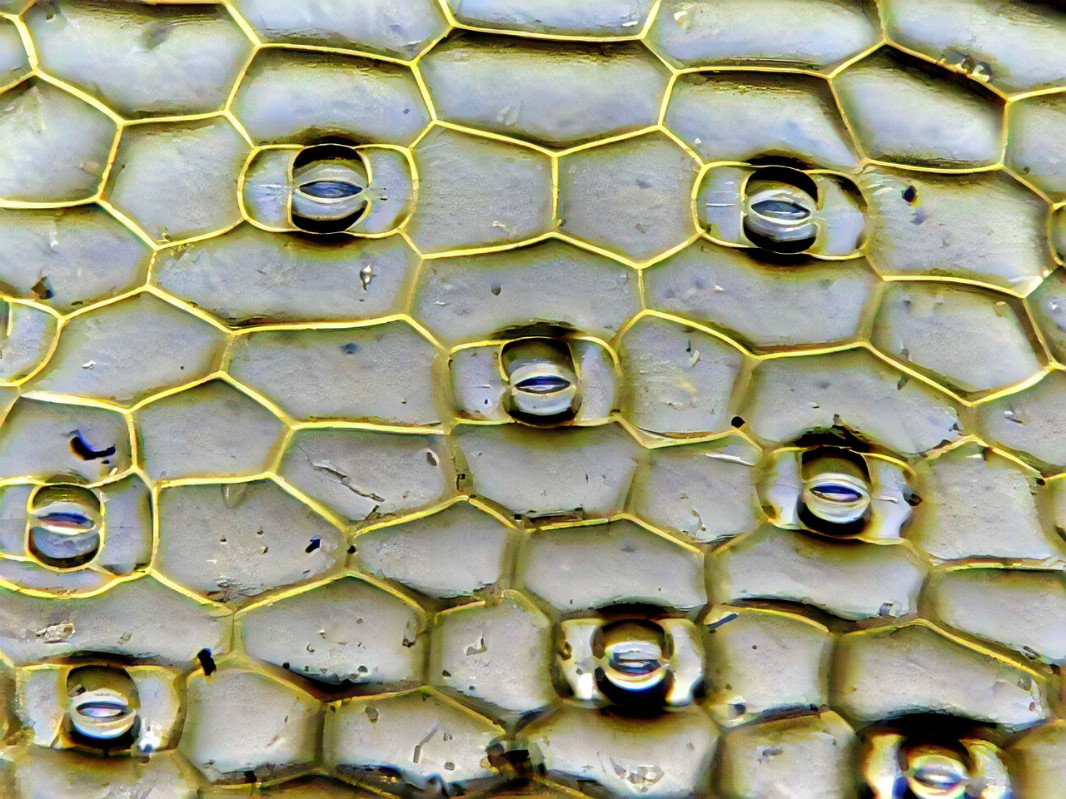 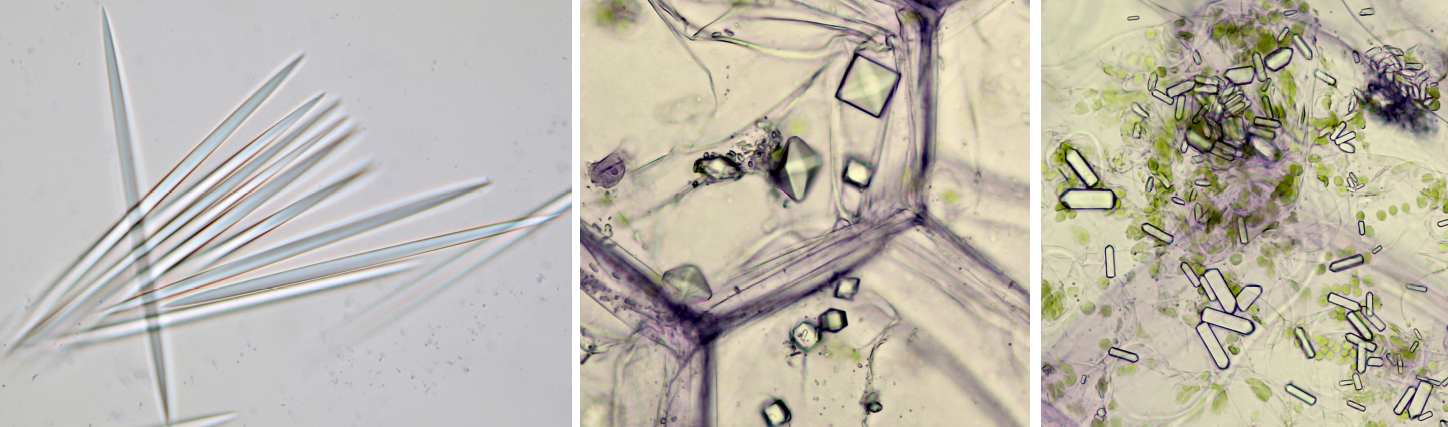 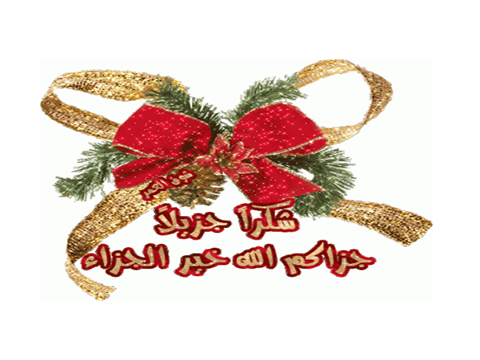